Representing Equivalence
What equations can you write down now?
Can you spot the equations…
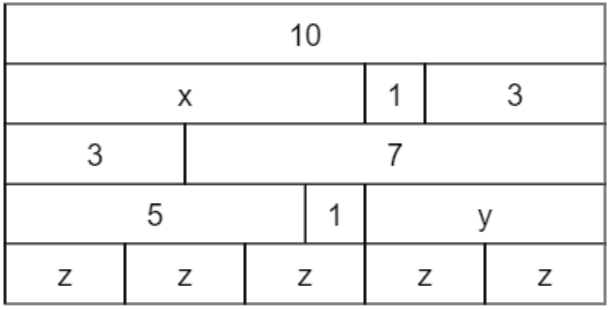 How many possibilities are there?
@McGuirea499
Representing Equivalence
What equations can you write down?
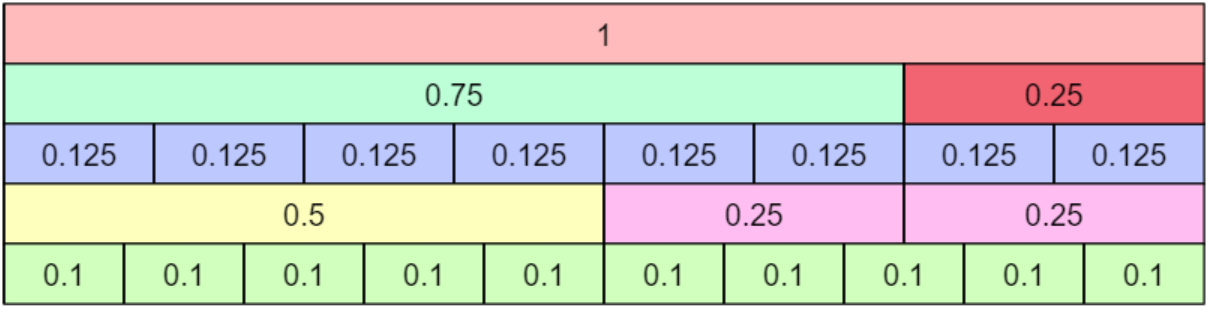 Equations with decimals?
Can you see…
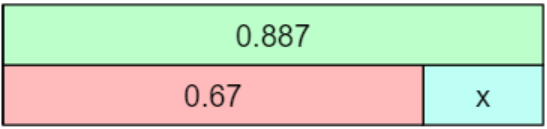 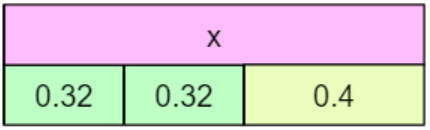 @McGuirea499